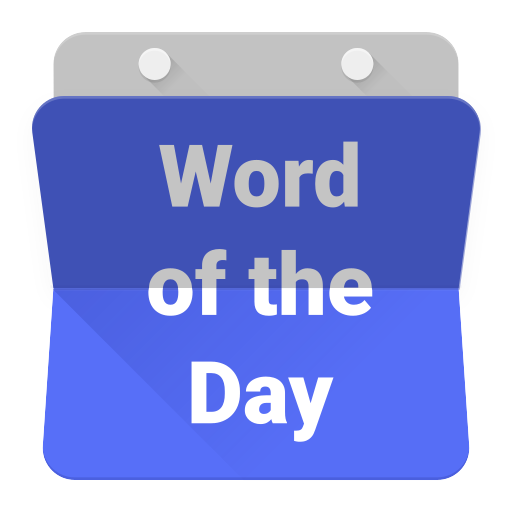 daun
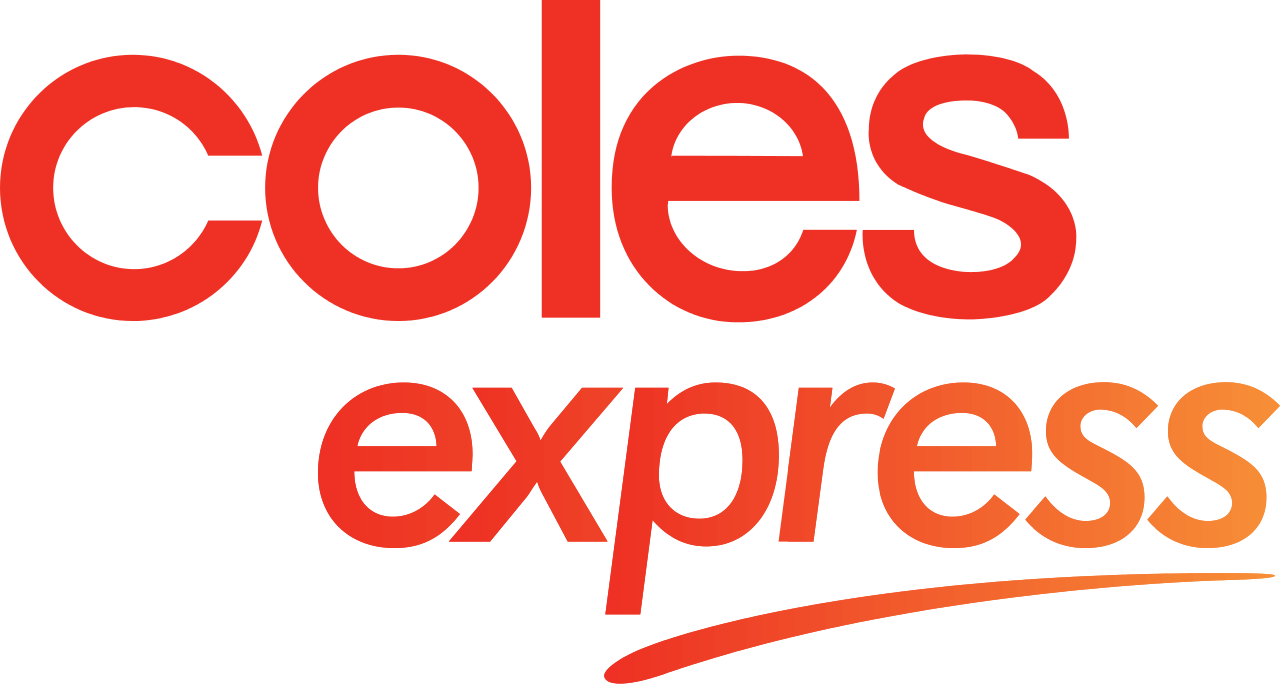 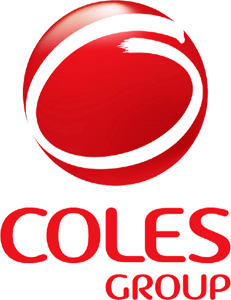 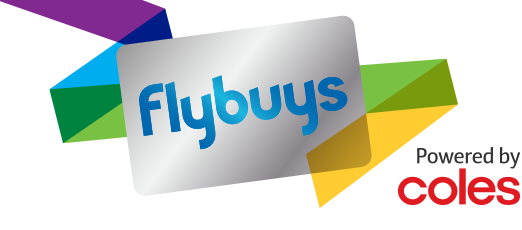 daun
I know exactly what you’re thinking … “daun” must mean “down” from the Coles jingle, “Down, down, the prices are down”.
Sorry to let you “down” but “daun” means “leaves” in Indonesian.
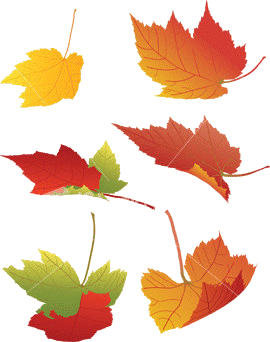 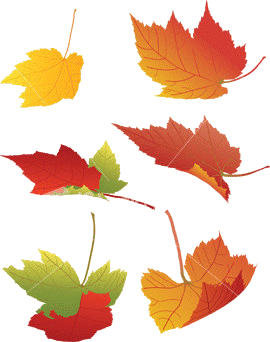 daun
I really need to turn over a new leaf … these ones are  starting to get me “daun”!
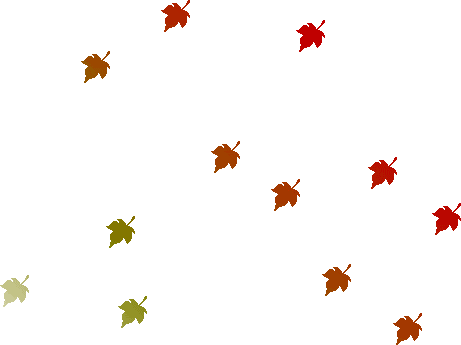 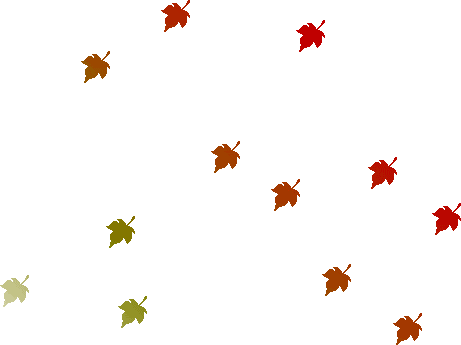